How To Build An Assessment And Impact Model 
Dr. Suzan Harkness
Quality Matters Regional Conference 
April 2017
Berkeley College, New York City
OBJECTIVES
Define and identify the locations of data that are necessary in constructing an assessment validation model.
Recognize and discuss potential barriers to access and collaborative modelling.
Outline a partner/collaborative construct to begin thinking about how you might take this approach to your home campus.
PLANNED INTERACTIONS
There will be a brief discussion of a successful model, identification of collaborative campus partners and data sources.
A contributive conversation will engage participants to explore barriers and locations of data sources on respective campuses.
Participants will be asked to outline a campus collaborative construct to gather and measure success on their respective campus with the help and input of others.
Strategic initiative spanned a period of five academic years (2010–2014) 
Involved 600–700 online learners each semester and 2,600 students across five years 
Students exhibited an average 19.7 percent increase in passing course grades (A-D)
66.6 percent reduction in failing course grades (F)
23.5 percent reduction in course withdrawal over a five-year period (pre-/post-Quality Matters course-design interventions).
SUCCESS WAS DUE TO A CONFLUENCE OF FACTORS
An early assessment of baseline data; gap analysis of faculty and student need; 
A data-driven approach that included careful planning, rich cultivation of data and establishing a data warehouse; 
Assessment of faculty technology use and training required; 
A content analysis of how the LMS was used to promote rich learning;
Implementation of a robust professional development strategy; 
The development of new policies and procedures; 
An in-house teaching certification process driven by faculty and administration collaboration; and 
Strong partnerships to benchmark and support the online program.
Each institution will need to take an approach that is relevant to its own culture

Administrators pay attention to data and results that are backed by hard numbers

There is no such thing as perfect data

It is important to have the data easily accessible via a single data repository – data warehouse

It is important to be able to leverage data at all levels of the institution through strong communication strategies—that is, tell your story and tell it often
PUTTING THE PIECES TOGETHER TO BUILD A VALIDATION MODEL
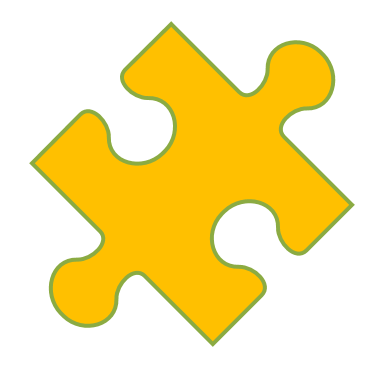 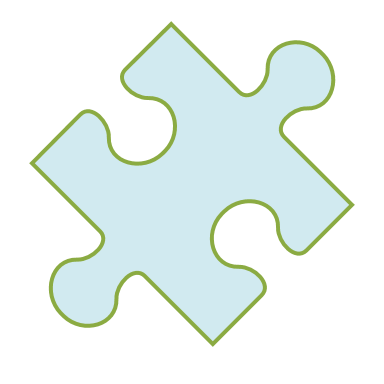 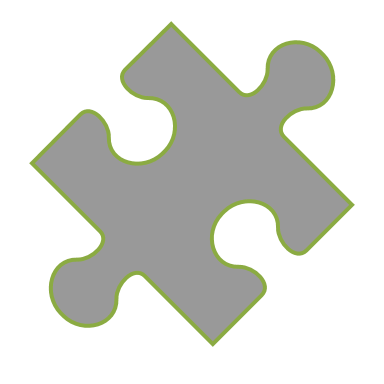 Collection & Assessment
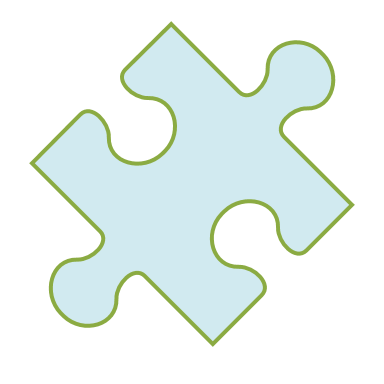 QM Standards
Policies
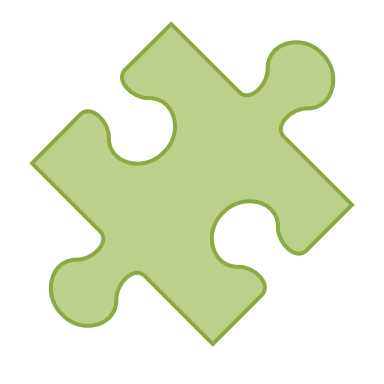 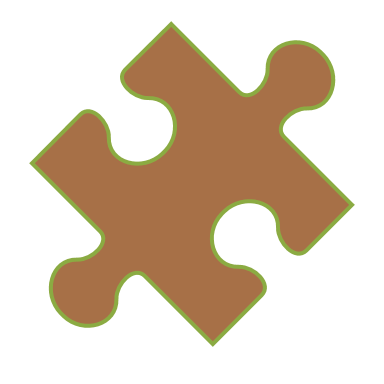 Budget
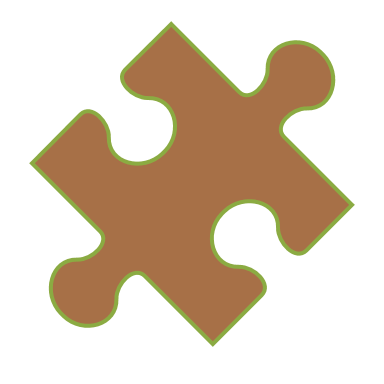 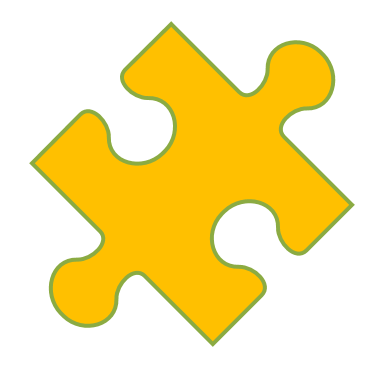 Faculty Readiness
Student Readiness
Infrastructure
Student 
Data
Baseline  Assessment
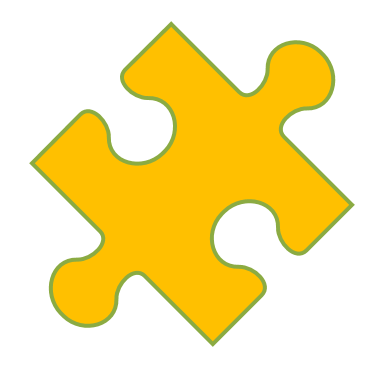 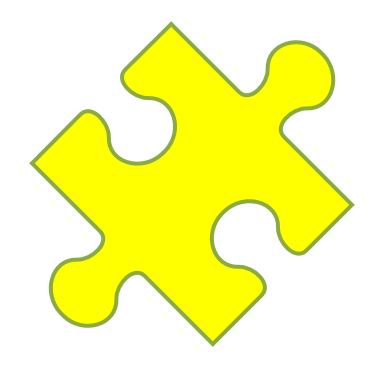 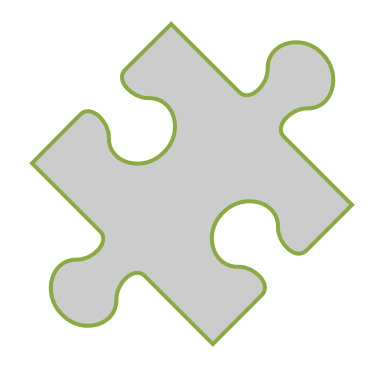 Administrative Support
Institutional Data
Collaboration
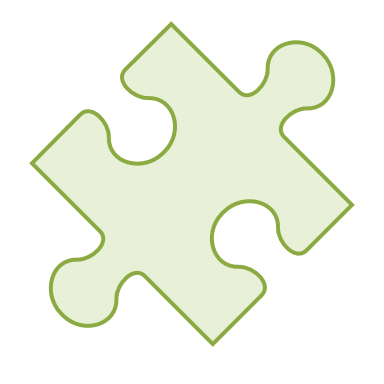 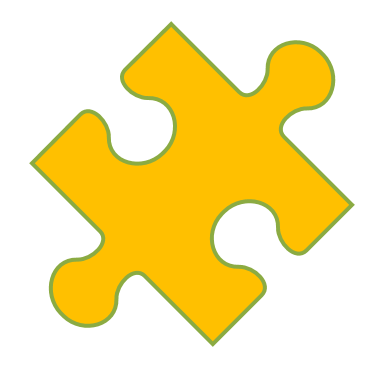 Tools
Faculty Data
Survey Collected 206 Complete ResponsesSurvey sent to 1,500 QMCs
TYPE OF INSTITUTION (CARNEGIE 2015 CLASSIFICATION)
Answered: 197    Skipped: 9
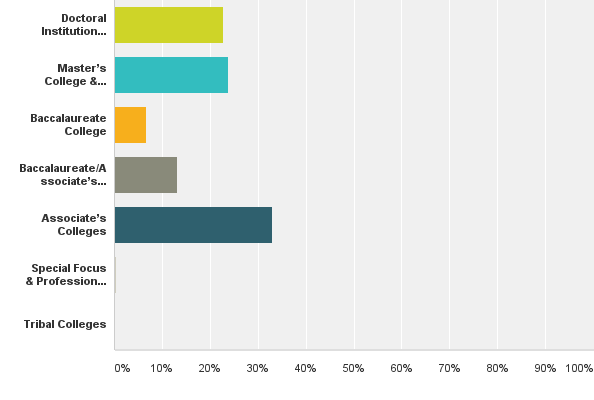 22.84 (n=45)
23.86 (n=47)
6.60 (n=13)
13.20 (n=26)
32.99 (n=65)
0.51 (n=1)
0 (n=0)
WHAT ON-CAMPUS PROFESSIONAL DEVELOPMENT OPPORTUNITIES ARE OFFERED?
Answered: 205    Skipped: 1
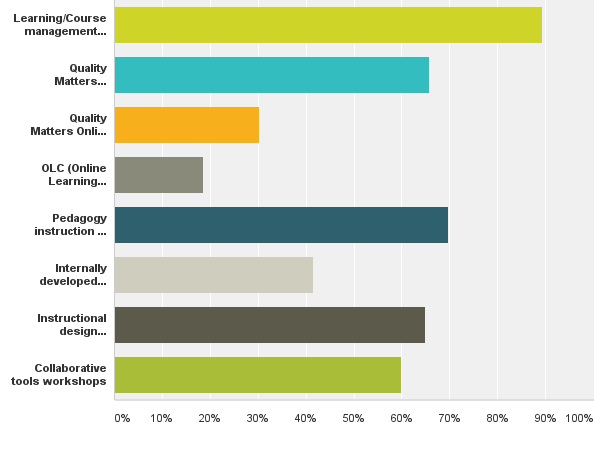 89.27 (n=183)
65.85 (n=135)
30.24 (n=62)
18.54 (n=38)
69.76 (n=143)
42.46 (n=85)
64.88(n=133)
60.00 (n=123)
WHAT DATA REGARDING FACULTY PARTICIPATION IS COLLECTED?
Answered: 204    Skipped: 2
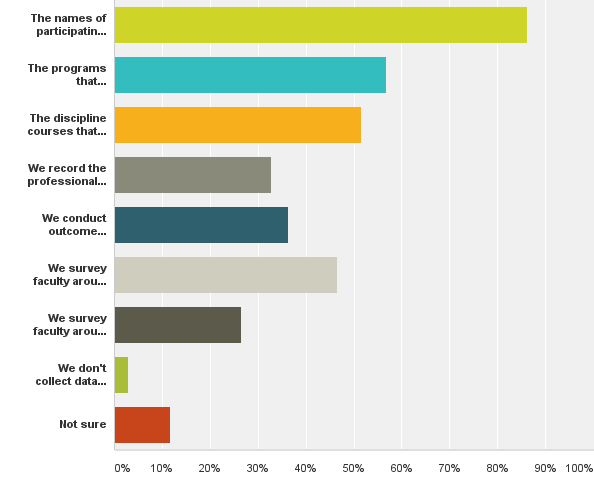 86.27 (n=176)
56.86 (n=116)
51.47 (n=105)
32.84 (n=67)
36.27 (n=74)
46.57 (n=95)
26.47 (n=54)
2.94 (n=6)
11.76 (n=24)
DO YOU RUN DATA ANALYTICS ON HOW THE C/LMS IS USED BY FACULTY?
Answered: 205    Skipped: 1
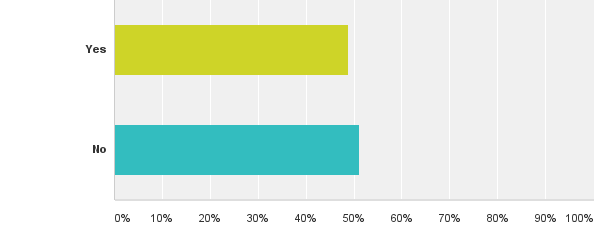 48.76 (n=100)
51.22 (n=105)
DO YOU KNOW HOW YOUR LEARNING/COURSE MANAGEMENT SYSTEM IS USED BY FACULTY?
Answered: 197    Skipped: 0
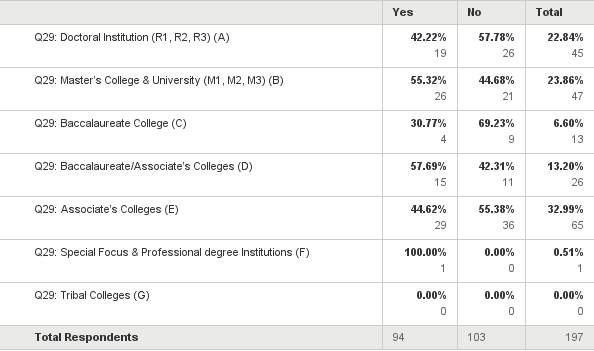 HOW OFTEN DO YOU PERFORM THESE DATA ANALYTICS?
Answered: 78    Skipped: 128
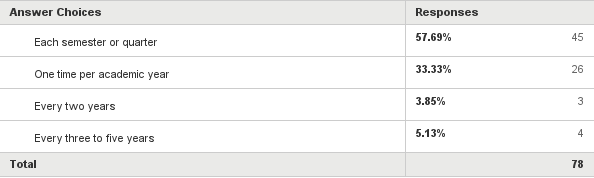 DO YOU TRACK FACULTY ENGAGEMENT IN ON-CAMPUS PROFESSIONAL DEVELOPMENT AND TAILOR TRAINING?
Answered: 200    Skipped: 6
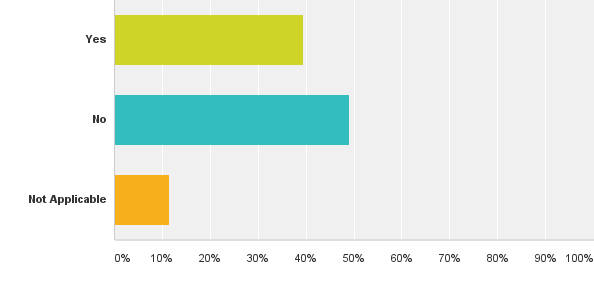 39.50 (n=79)
49.00 (n=98)
11.50 (n=23)
DO YOU TRACK FACULTY WHO ENGAGE IN OFF CAMPUS SPONSORED PROFESSIONAL DEVELOPMENT?
Answered: 201    Skipped: 5
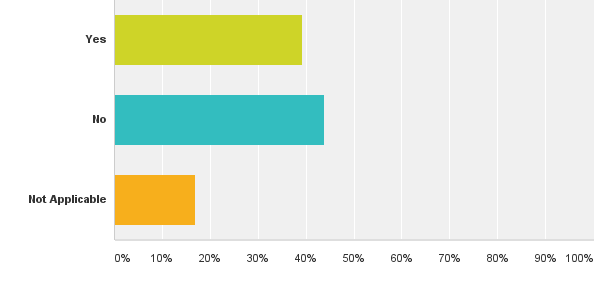 39.30 (n=79)
43.78 (n=88)
16.92 (n=34)
DO YOU PAY FOR OFF CAMPUS PROFESSIONAL DEVELOPMENT?
Answered: 204    Skipped: 2
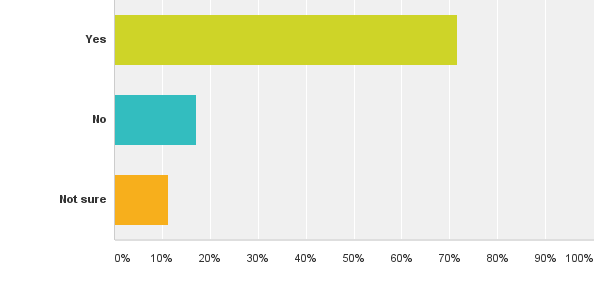 71.57 (n=146)
17.16 (n=35)
11.27 (n=23)
DO YOUR REQUIRE FACULTY CERTIFICATION TO TEACH ONLINE?
Answered: 201    Skipped: 5
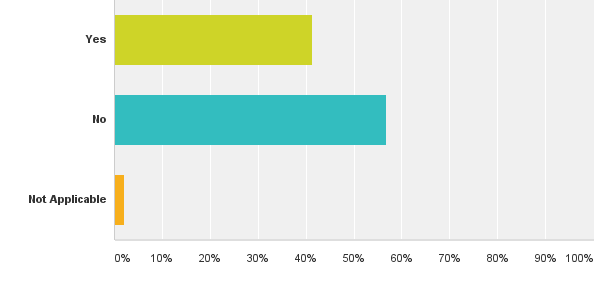 41.29 (n=83)
56.72 (n=114)
1.99 (n=4)
DO YOU OFFER ON-CAMPUS CERTIFICATION TO TEACH ONLINE?
Answered: 204    Skipped: 2
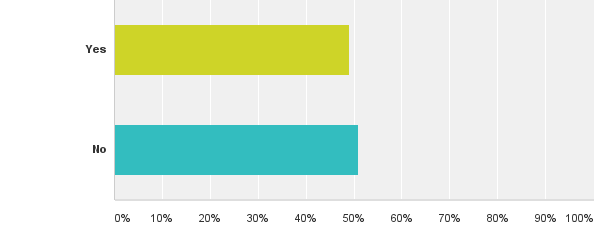 49.02 (n=100)
50.98 (n=104)
ON CAMPUS CERTIFICATION OFFERED ON CAMPUS BY CLASSIFICATION
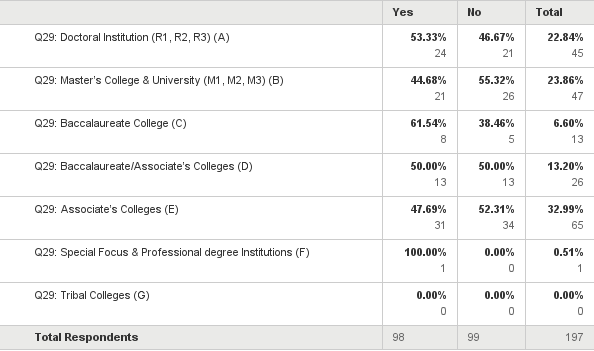 DO YOU  REQUIRE STUDENTS TO TAKE SOME FORM OF ONLINE LEARNING READINESS?
Answered: 204    Skipped: 2
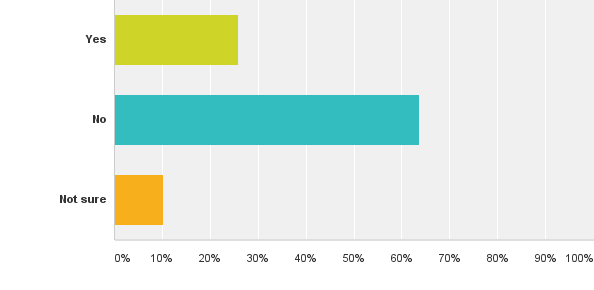 25.98 (n=53)
63.73 (n=130)
10.29 (n=21)
DO YOU WRITE ANNUAL REPORTS ON FACULTY PROFESSIONAL DEVELOPMENT?
Answered: 203    Skipped: 3
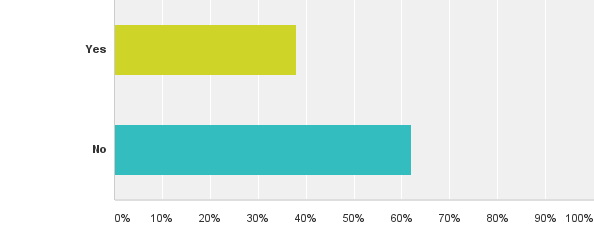 37.93 (n=77)
62.07 (n=126)
REPORT WRITING BY INSTITUTIONAL CLASSIFICATION
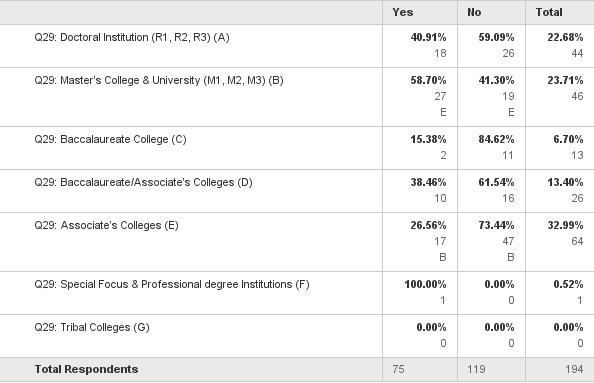 DOES YOUR INSTITUTION USE AN EVALUATION OF COURSES PRIOR TO GOING LIVE?
Answered: 201    Skipped: 5
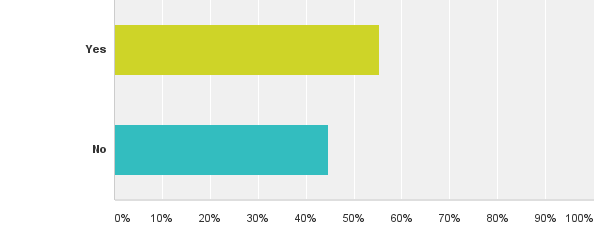 55.22 (n=111)
44.78 (n=90)
COURSE REVIEW PRIOR TO GOING LIVE BY INSTITUTIONAL CLASSIFICATION
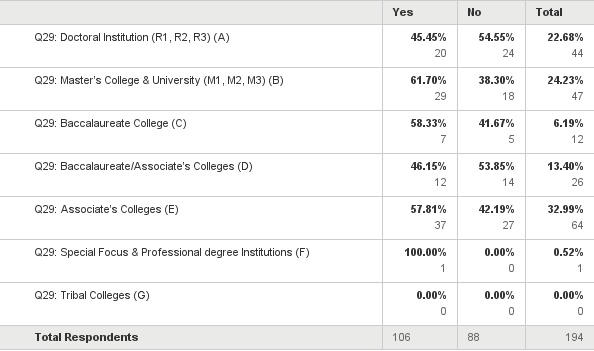 WHAT COMPONENTS OF COURSES ARE EVALUATED?
Answered: 115    Skipped: 91
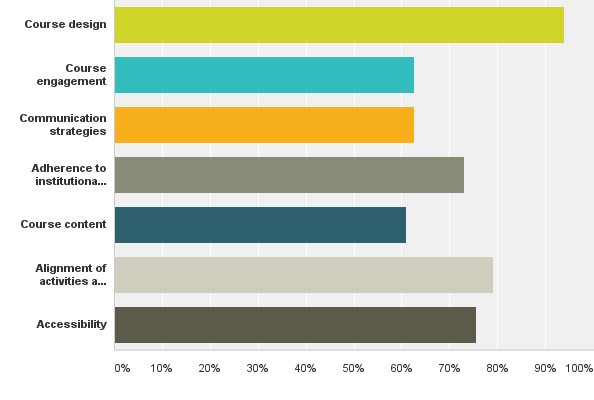 93.91 (n=108)
62.61 (n=72)
62.61 (n=72)
73.04 (n=84)
60.87 (n=70)
79.13 (n=91)
75.65 (n=87)
WHO KEEPS LEARNING/COURSE MANAGEMENT DATA?
Answered: 165    Skipped: 41
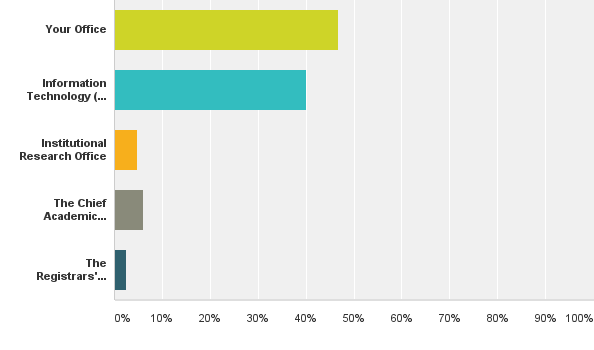 46.67 (n=77)
40.00 (n=66)
4.85 (n=8)
6.06 (n=10)
2.42 (n=4)
WHO KEEPS FACULTY PROFESSIONAL DEVELOPMENT RECORDS?
Answered: 176    Skipped: 30
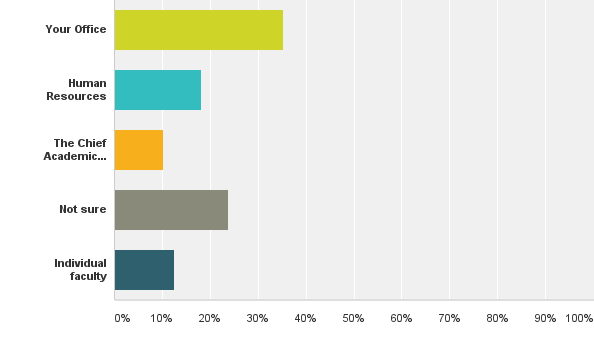 35.23 (n=62)
18.18 (n=32)
10.23 (n=18)
23.86 (n=42)
12.50 (n=22)
WHO KEEPS STUDENT ONLINE LEARNING RECORDS?
Answered: 185    Skipped: 21
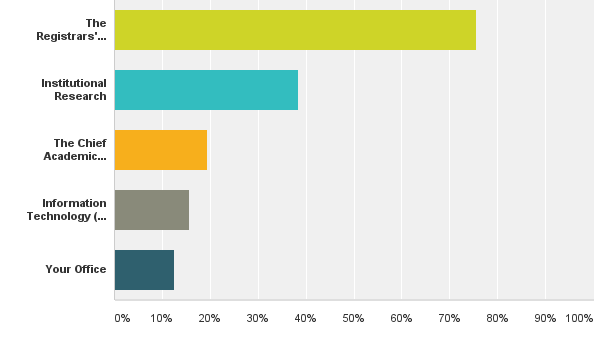 75.68 (n=140)
38.38 (n=71)
19.46 (n=36)
15.68 (n=29)
12.43 (n=23)
DO YOU HAVE ACCESS TO STUDENT TRANSCRIPTS?
Answered: 202    Skipped: 4
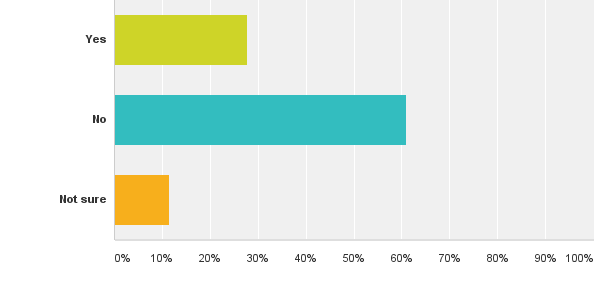 27.72 (n=56)
60.89 (n=123)
11.39 (n=23)
DO YOU HAVE ACCESS TO SUMMATIVE (END OF TERM) COURSE GRADES OF ENROLLED STUDENTS?
Answered: 205    Skipped: 1
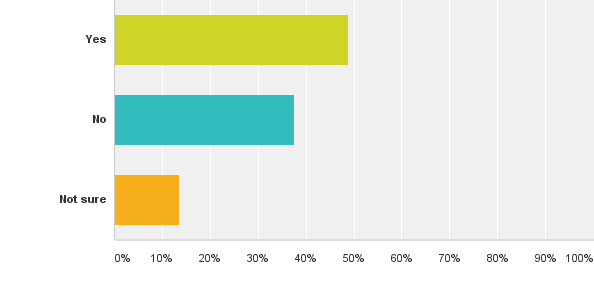 48.78 (n=100)
37.56 (n=77)
13.66 (n=28)
DOES YOUR OFFICE COLLABORATE WELL WITH INFORMATION TECHNOLOGY (IT)?
Answered: 201    Skipped: 5
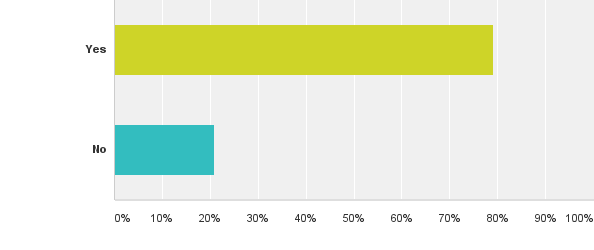 79.10 (n=159)
20.90 (n=42)
DOES YOUR OFFICE COLLABORATE WELL WITH INSTITUTIONAL RESEARCH?
Answered: 200    Skipped: 6
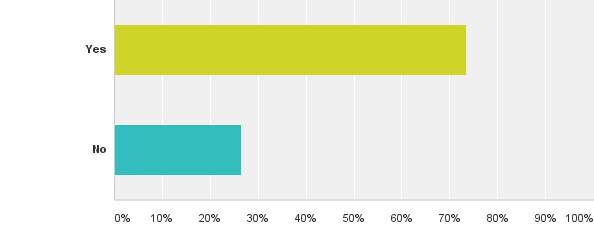 73.50 (n=147)
26.50 (n=53)
DO YOU HAVE ADEQUATE STAFFING TO MINE DATA AND PERFORM ANALYTICS?
Answered: 204    Skipped: 2
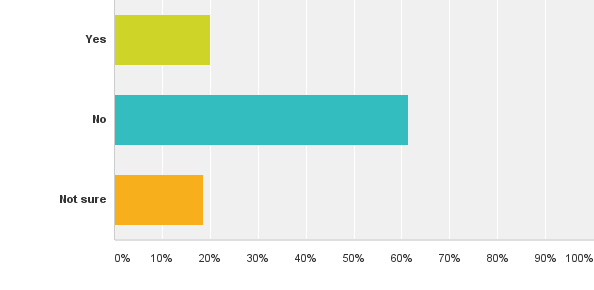 20.10 (n=41)
61.27 (n=125)
18.63 (n=38)
DO YOU HAVE ADEQUATE ANALYTICAL TOOLS TO SUPPORT ANALYTICAL ASSESSMENT?
Answered: 203    Skipped: 3
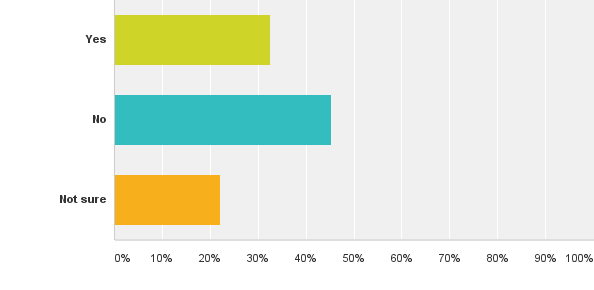 32.51 (n=66)
45.32 (n=92)
22.17 (n=45)
ANNUAL BUDGET, NOT INCLUDING PERSONNEL
Answered: 163    Skipped: 43
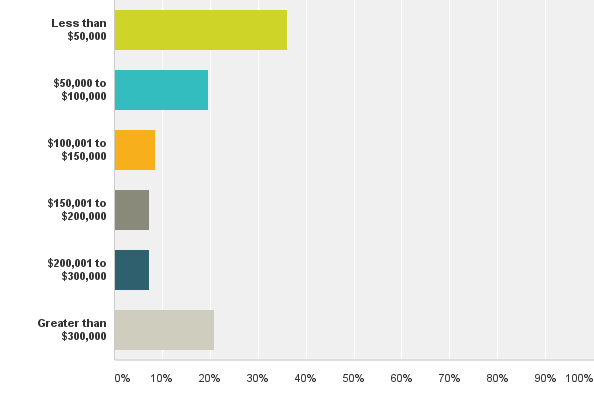 36.20 (n=59)
19.63 (n=32)
8.59 (n=14)
7.36 (n=12)
7.36 (n=12)
20.86 (n=34)
DO YOU FIND THAT YOU HAVE APPROPRIATE SUPPORT FROM THE ADMINISTRATION?
Answered: 187    Skipped: 19
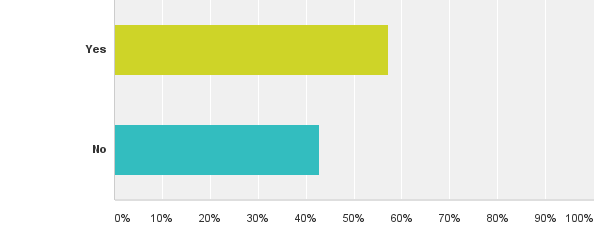 57.22 (n=107)
42.78 (n=80)
DO YOU USE ANALYTICS OR ASSESSMENTS DATA TO VALIDATE THE IMPACT OF YOUR PROFESSIONAL DEVELOPMENT?
Answered: 186    Skipped: 20
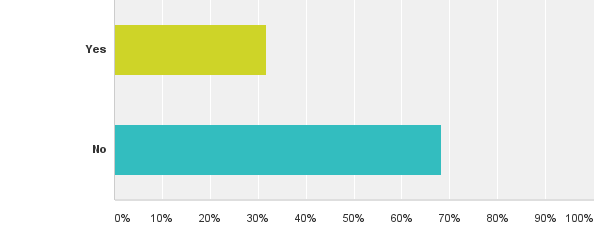 31.72 (n=59)
68.28 (n=127)
What about your institution?... Where do you start?
What do you want to measure?
What inputs are needed?
How do you define impact or success?
What tools, resources, relationships exist?
Who needs to know the outcomes?
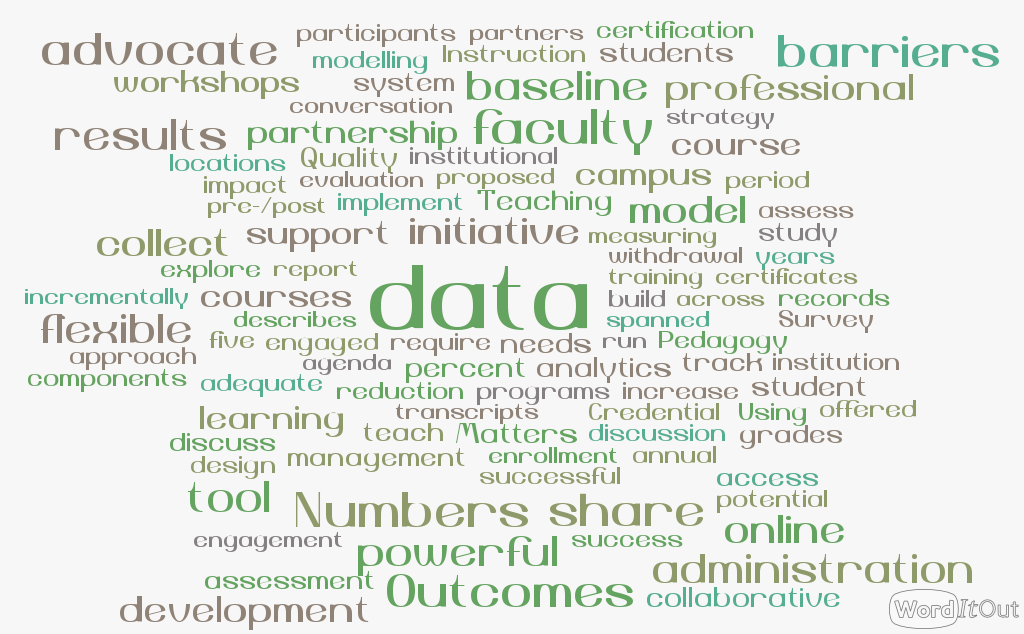 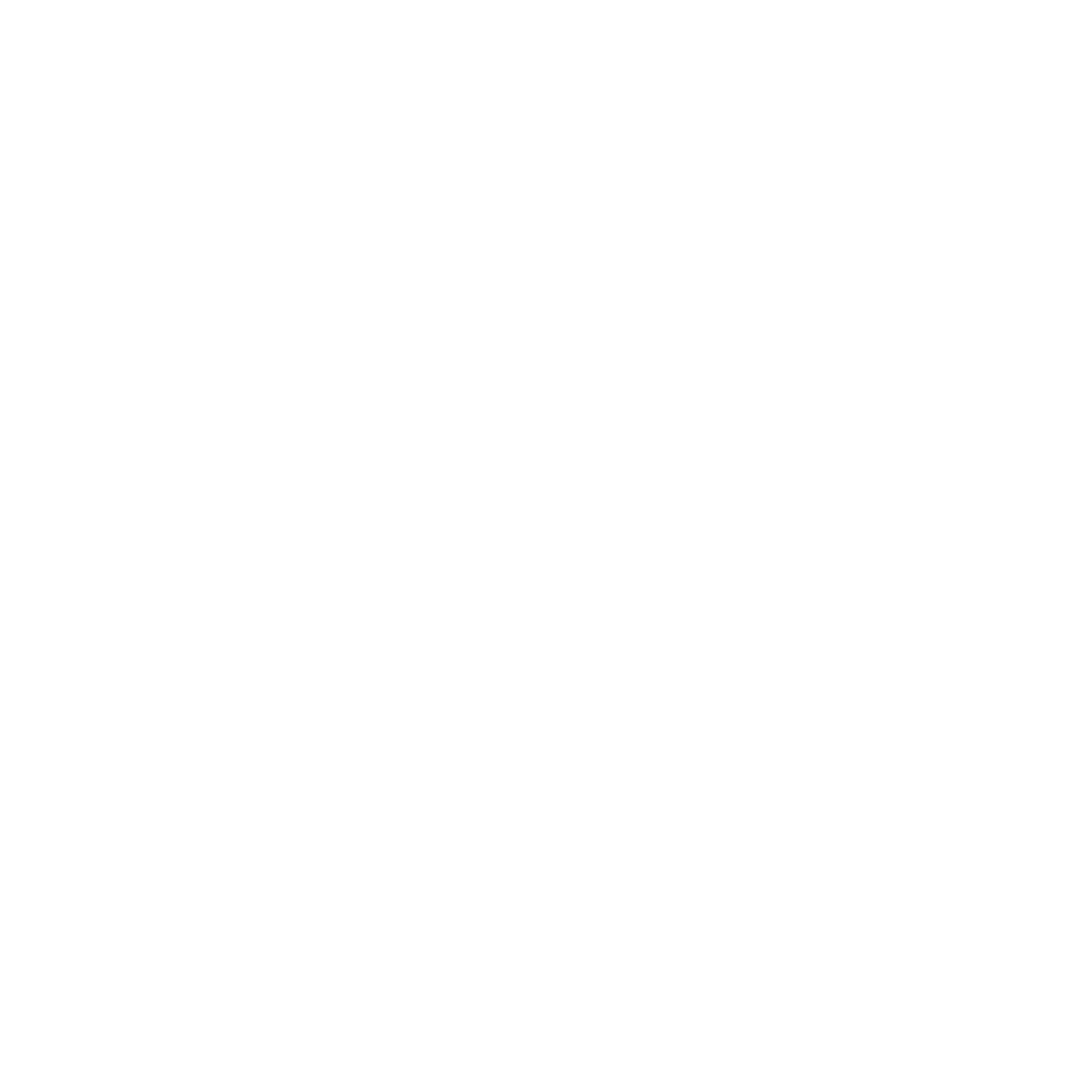